Facultat de Belles Arts
(primer trimestre 2016)
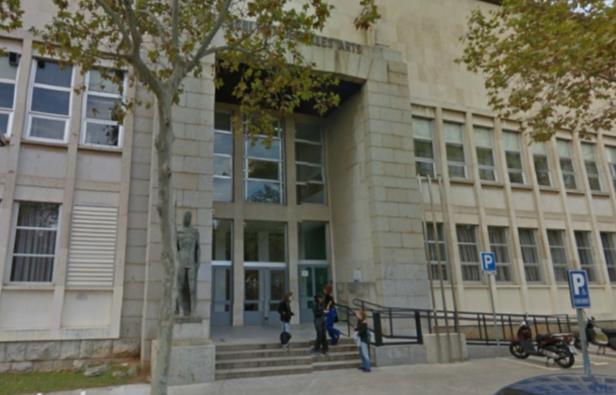 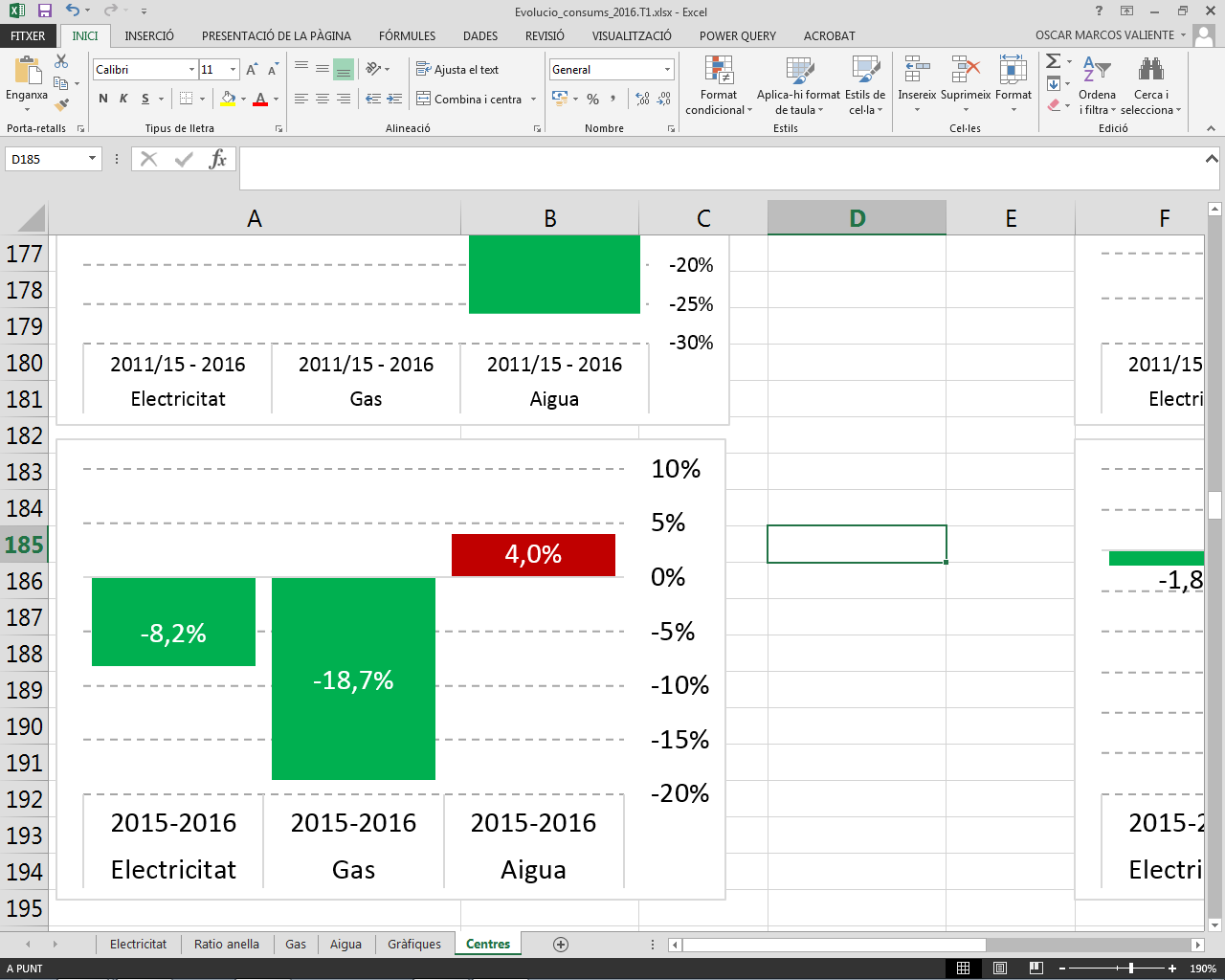 Entre tots hem reduït els consums d'’electricitat i gas respecte el primer trimestre de l’'any passat. 
Tanmateix, el consum d'’aigua ha augmentat un 4%. Fem un consum responsable i avisem en quant detectem una fuita, per petita que sigui.
Facultat de Belles Arts
Amb aquests resultats el primer trimestre de 2016* hem estalviat...
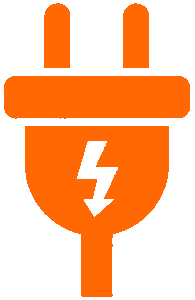 ...l’'electricitat de 85 equips informàtics (ordinador més monitor) encesos tots els dies laborables durant un any
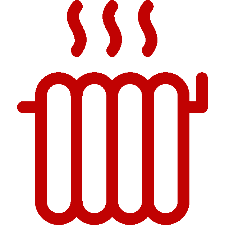 ...el gas que contenen 417 bombones de butà
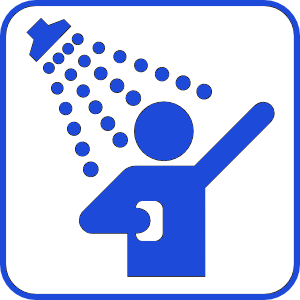 ...l’’'aigua d’'una dutxa de 5 minuts per a 6.043 persones
* Respecte la mitjana anual 2011-2015